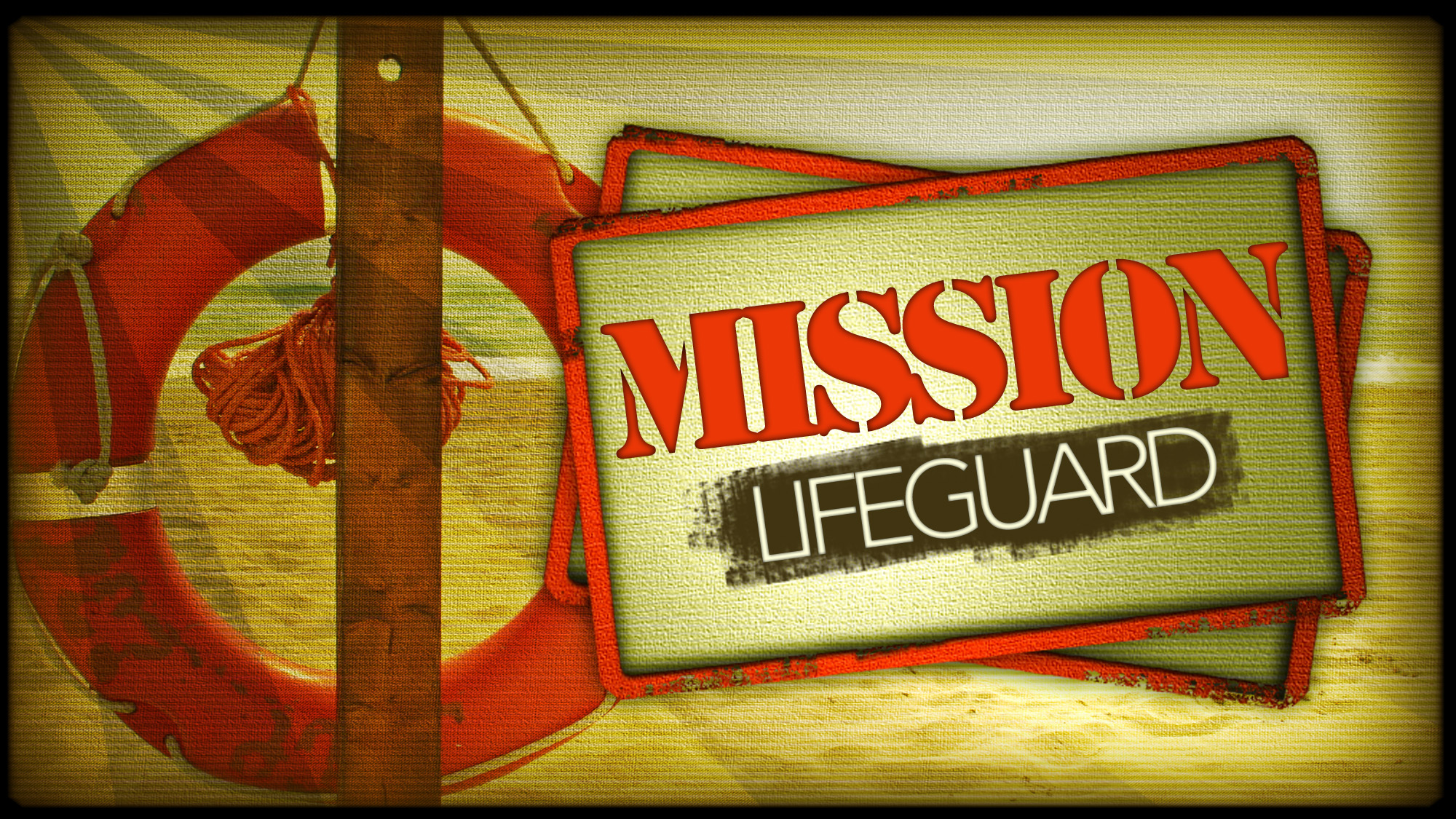 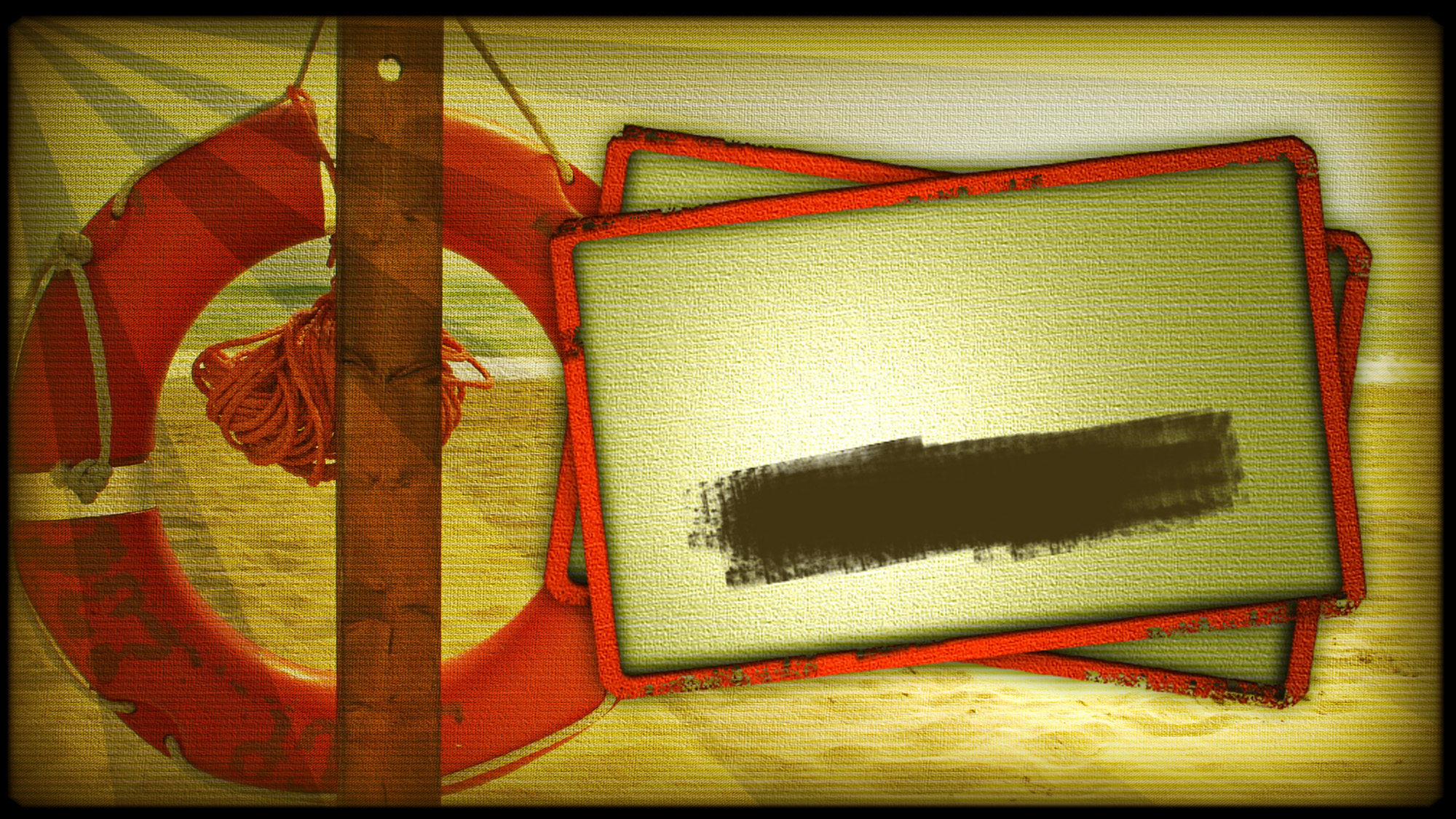 Who’s Going Under?
Chapter 4
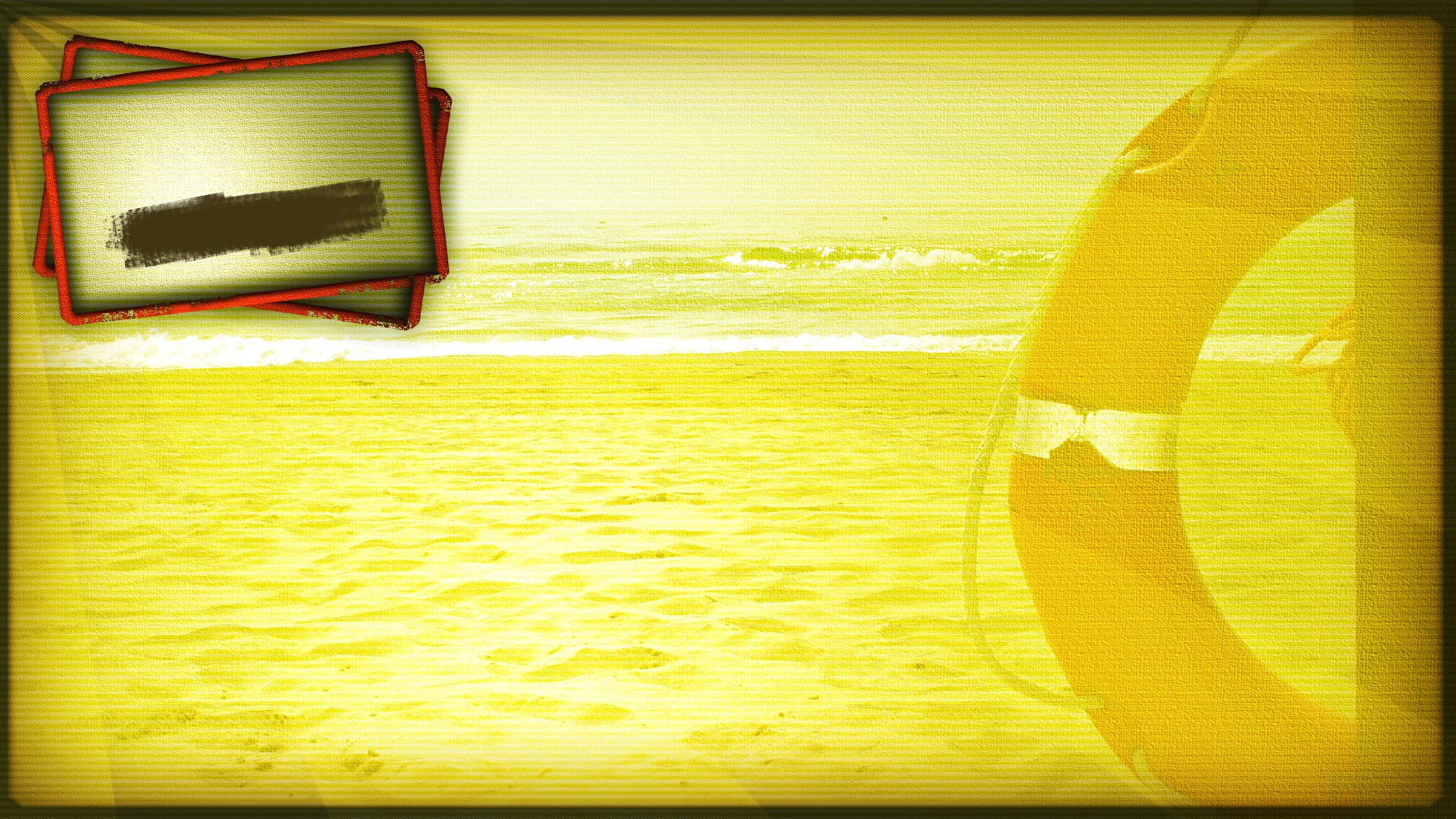 Assessment Questions
Who’s Going Under?
Chapter 4
Why are young people NOT involved 
in church?
Where, or what are young people doing
instead of going to church?
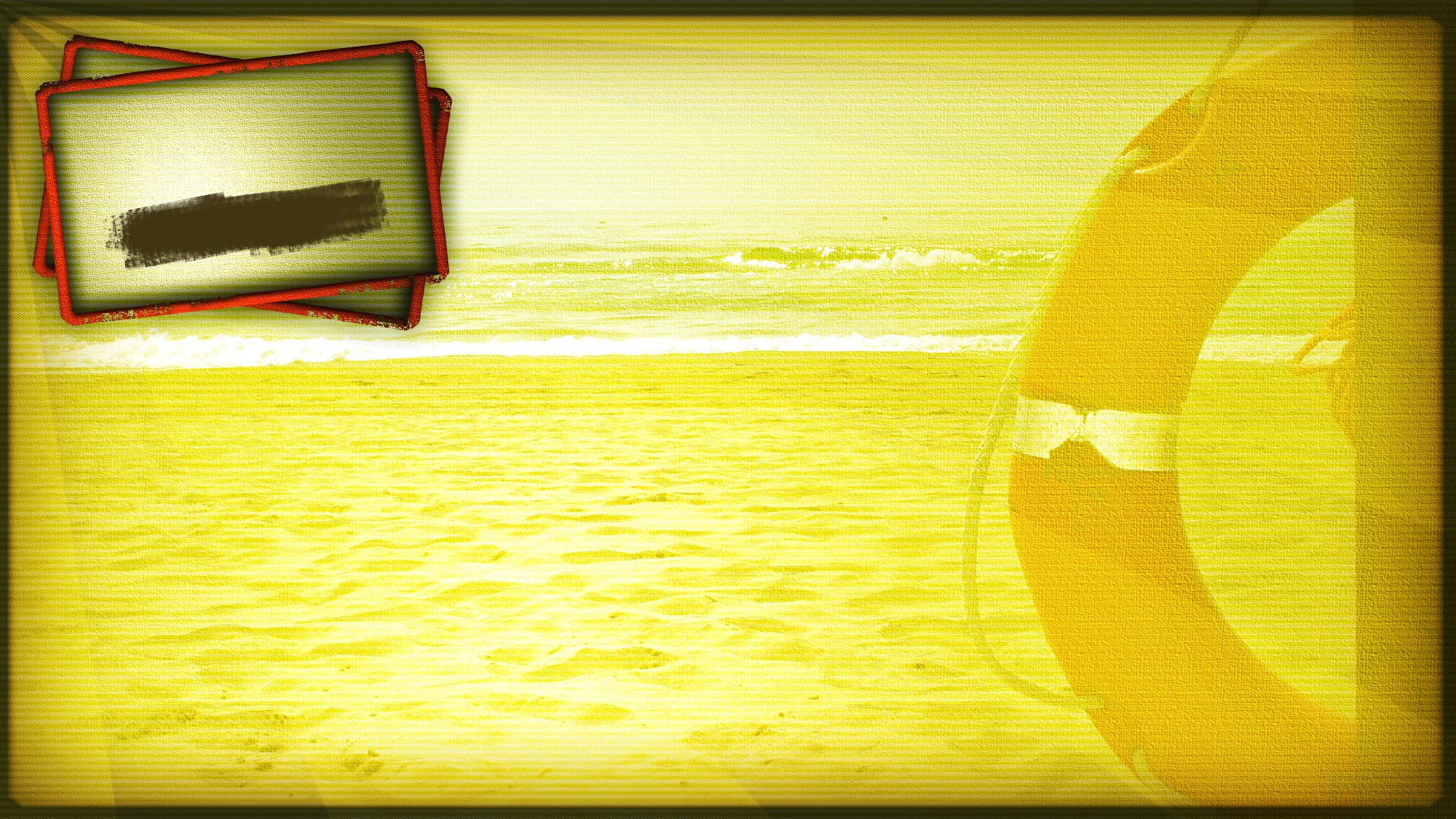 Who’s Going Under?
Chapter 4
It is easy to confuse emotions 
with spirituality.
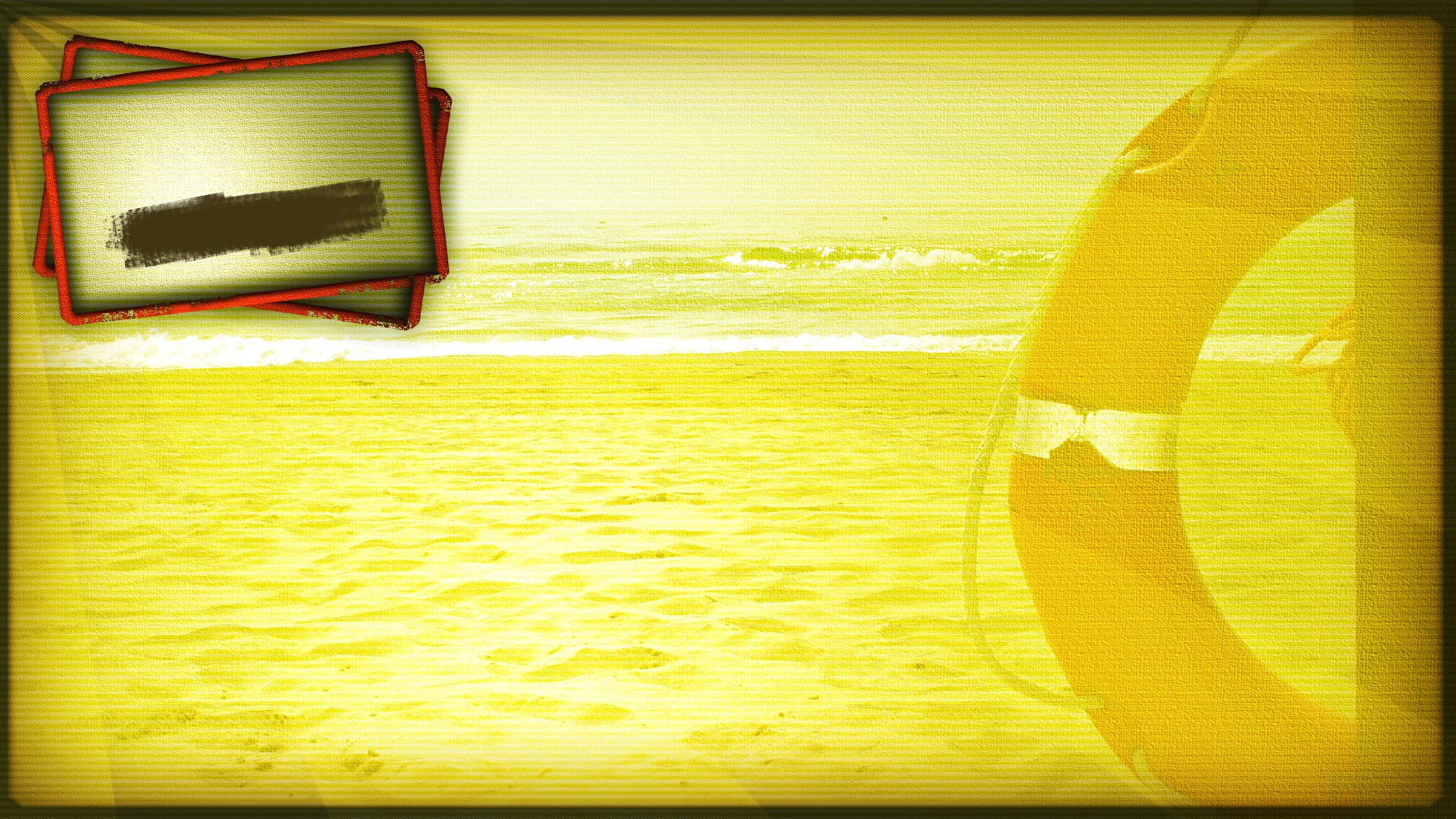 Spirituality
Who’s Going Under?
Chapter 4
What does it mean to be spiritual?
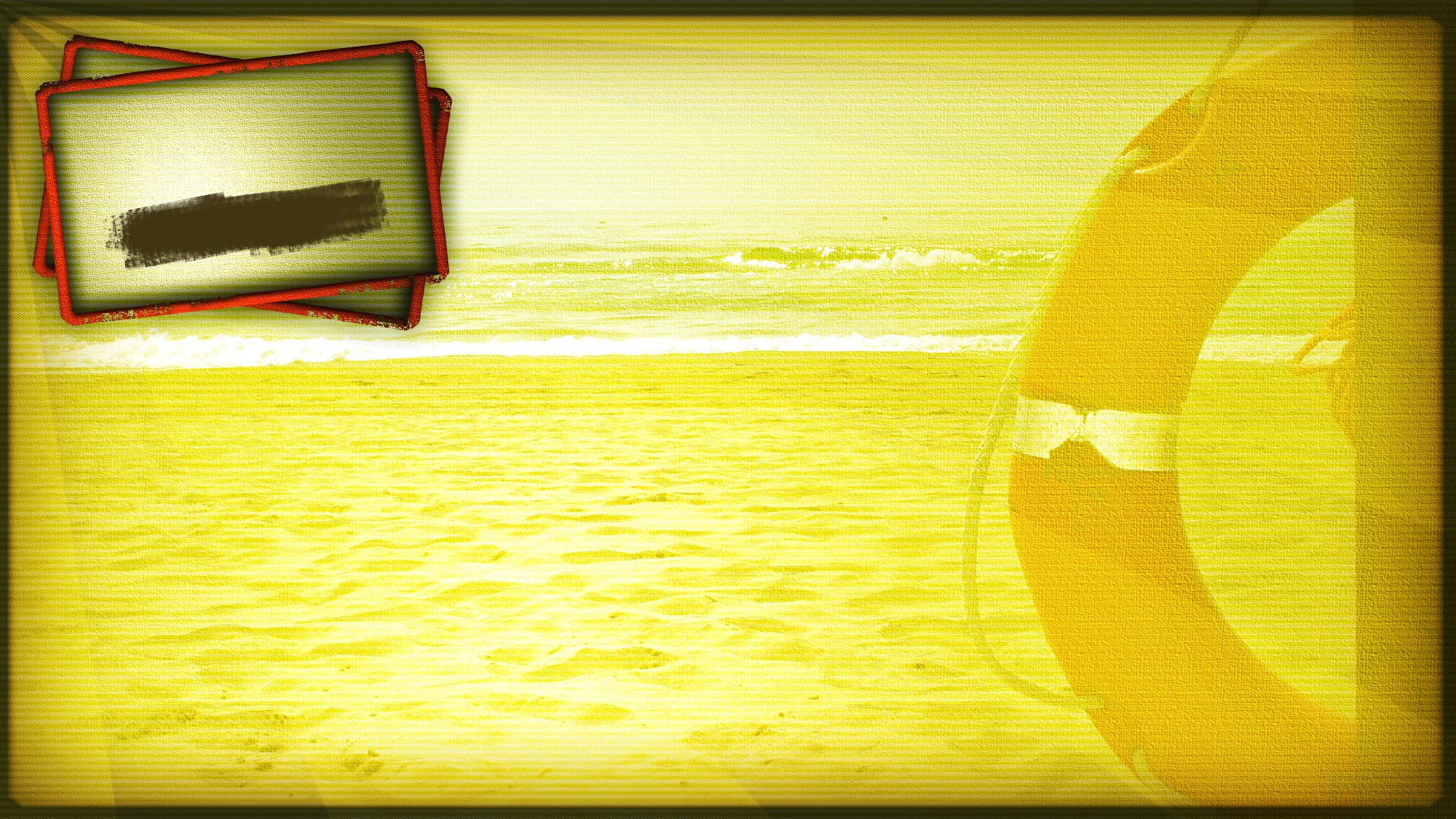 Who’s Going Under?
Chapter 4
Spirituality is connecting with 
God, heart-to-heart
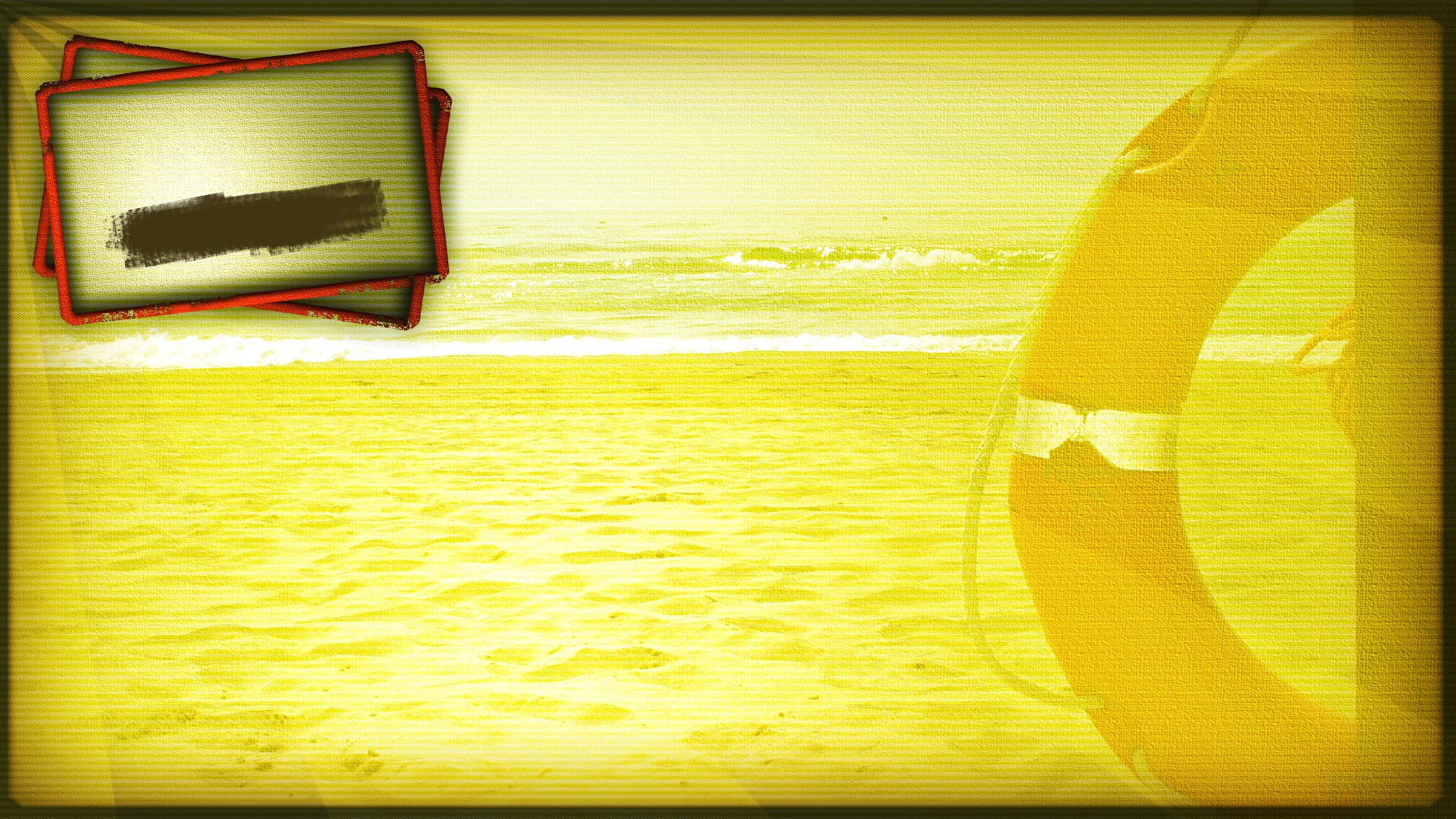 KNOWING YOURSELF
Who’s Going Under?
Chapter 4
As a LIFEGUARD you need to listen to 
other’s pain, without taking it personal
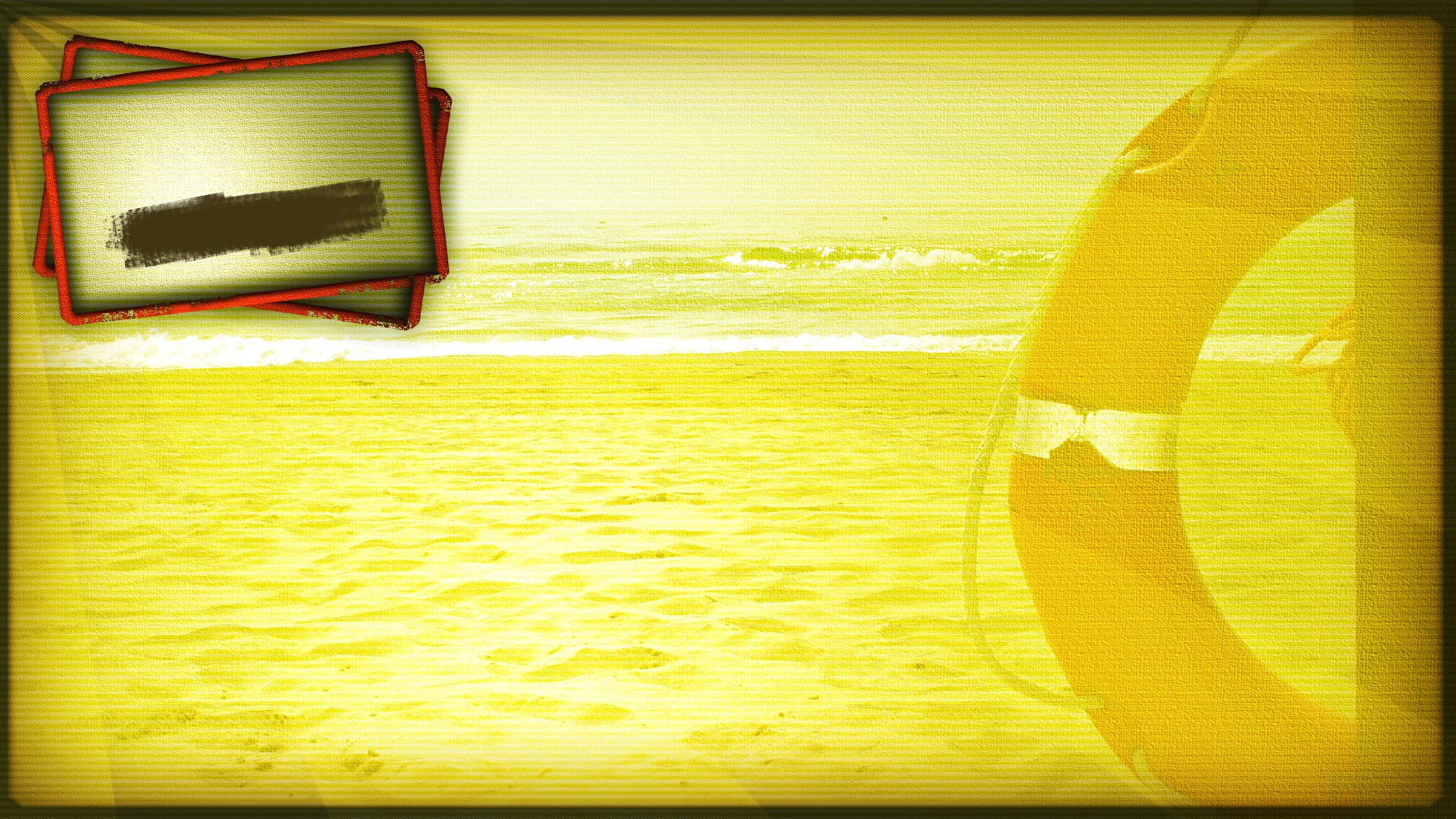 KNOWING YOURSELF
Who’s Going Under?
Chapter 4
Before you do an assessment on the missing
or drowning person, it is important to 
understand yourself first.
How are you doing physically, spiritually, 
emotionally, socially, intellectually, and 
developmentally?
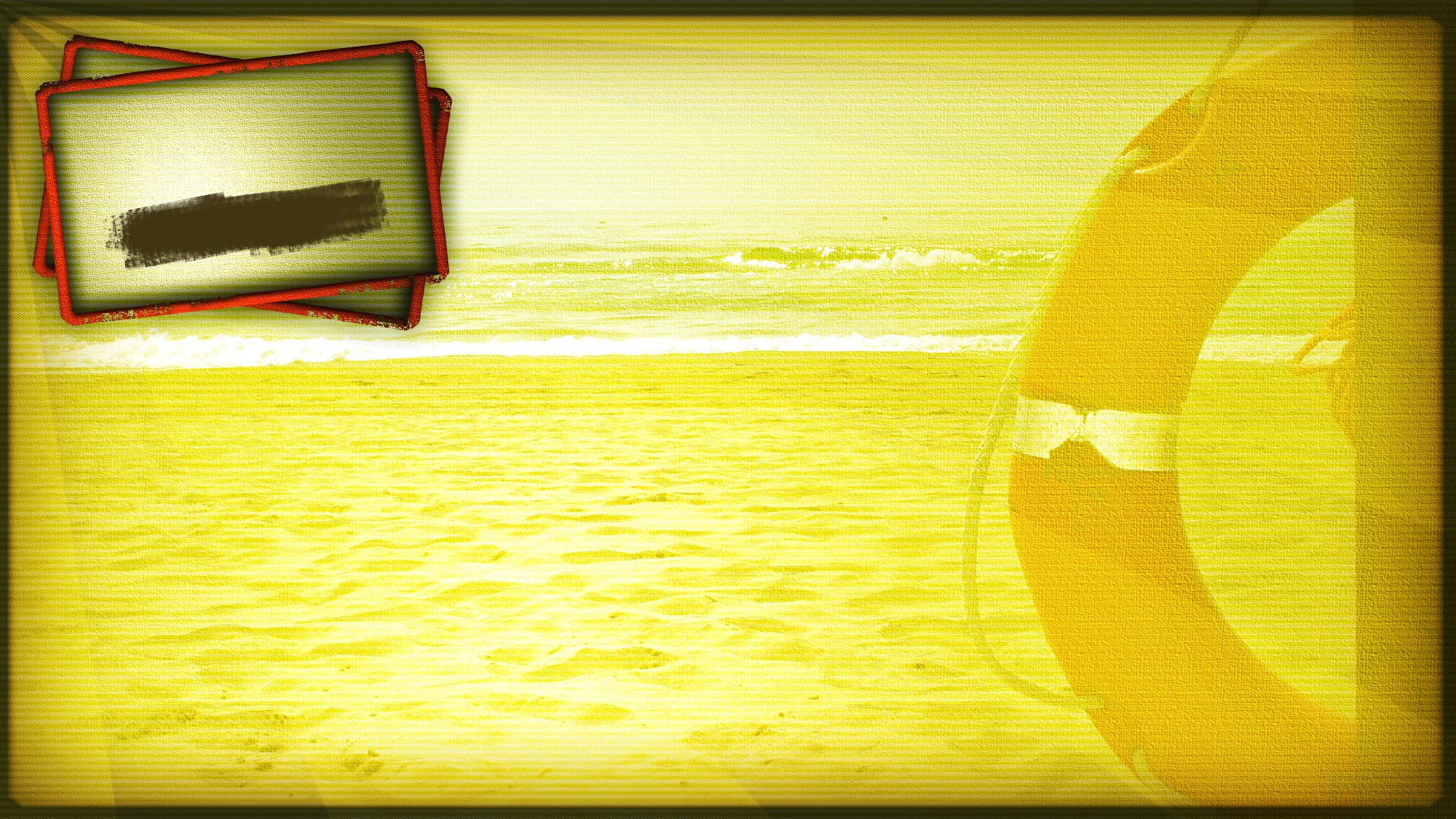 KNOWING YOURSELF
Who’s Going Under?
Chapter 4
Read Matthew 5:23-24
How does this passage prepare you for 
the difficult conversations and rescues 
ahead?
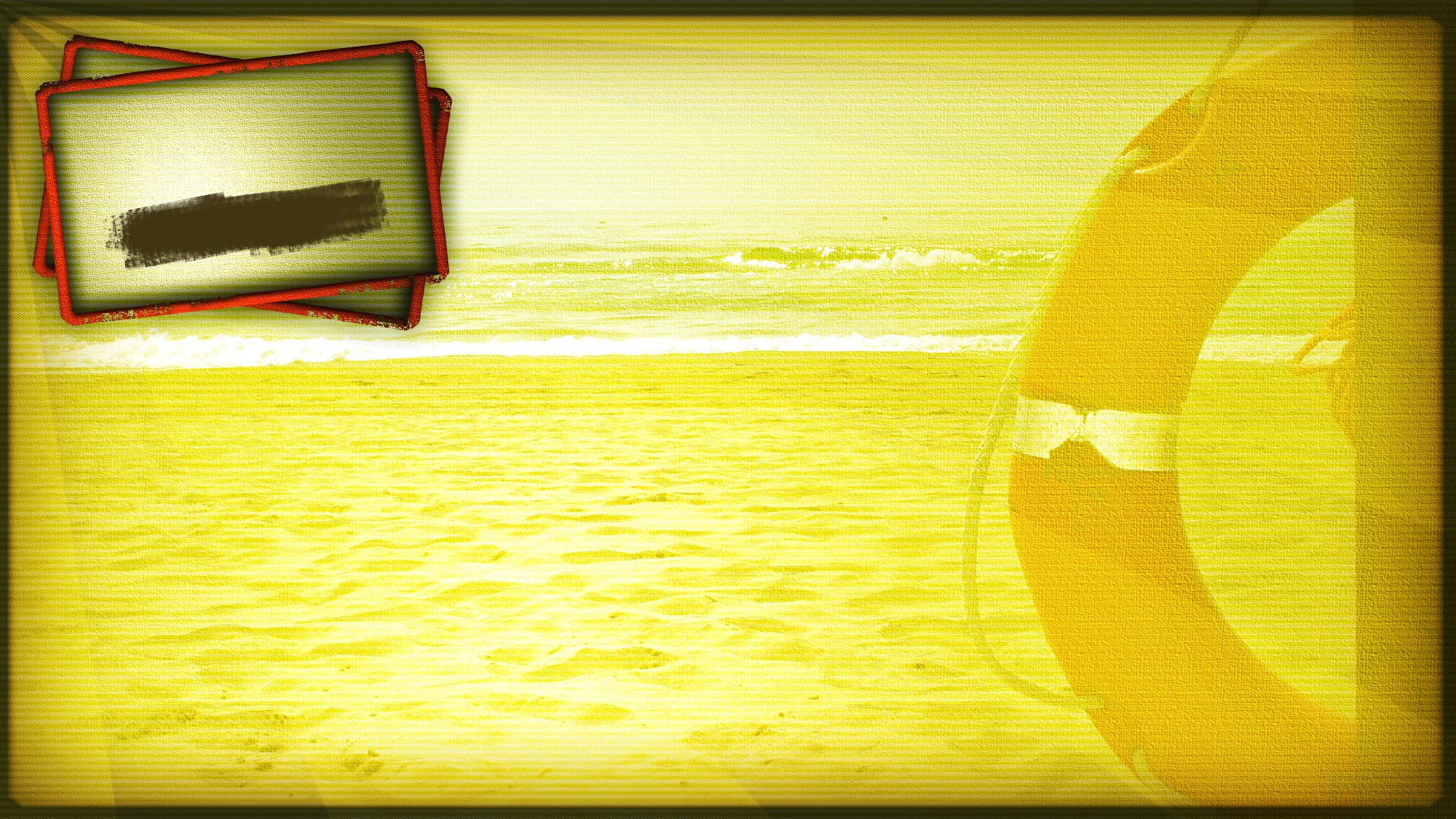 The social net
Who’s Going Under?
Chapter 4
Is our church a social gathering spot
for young people?
Do young people feel comfortable 
hanging out at our church?
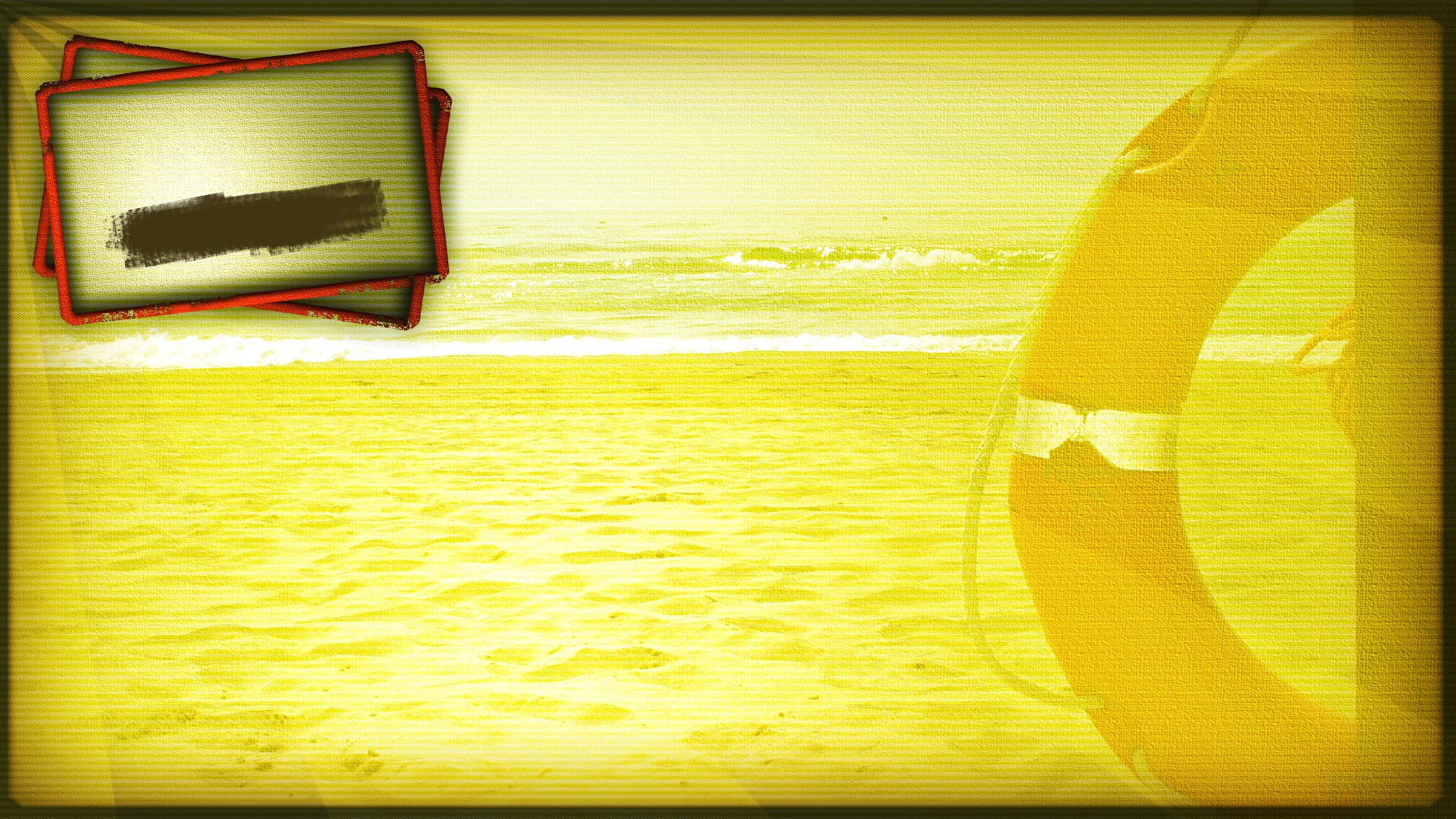 Life Changes
Who’s Going Under?
Chapter 4
Many young people leave church due to 
life changes.  What are some changes you
have identified?
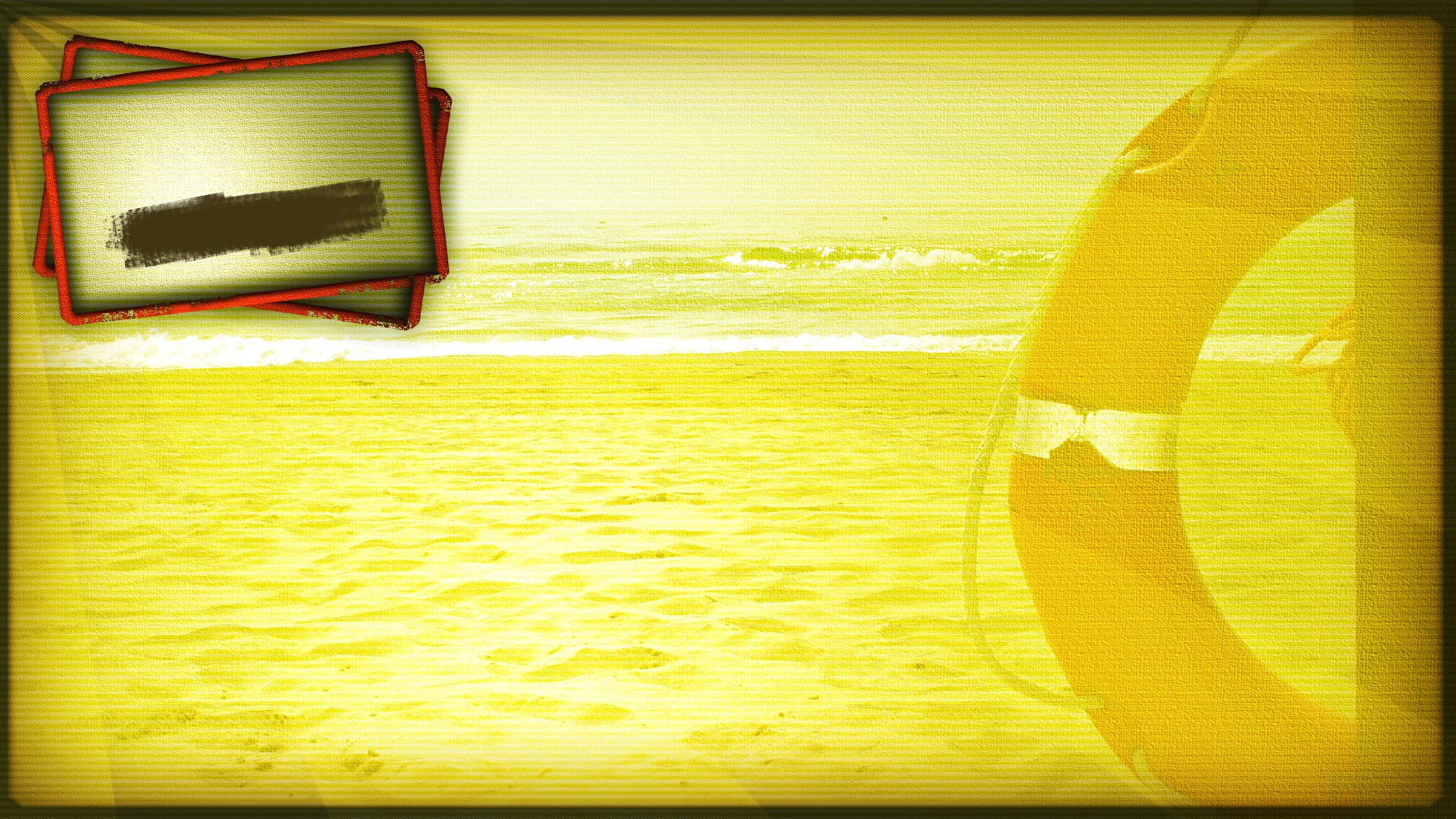 Who’s Going Under?
Chapter 4
While life can be changing, the 
church can provide a stable 
environment.
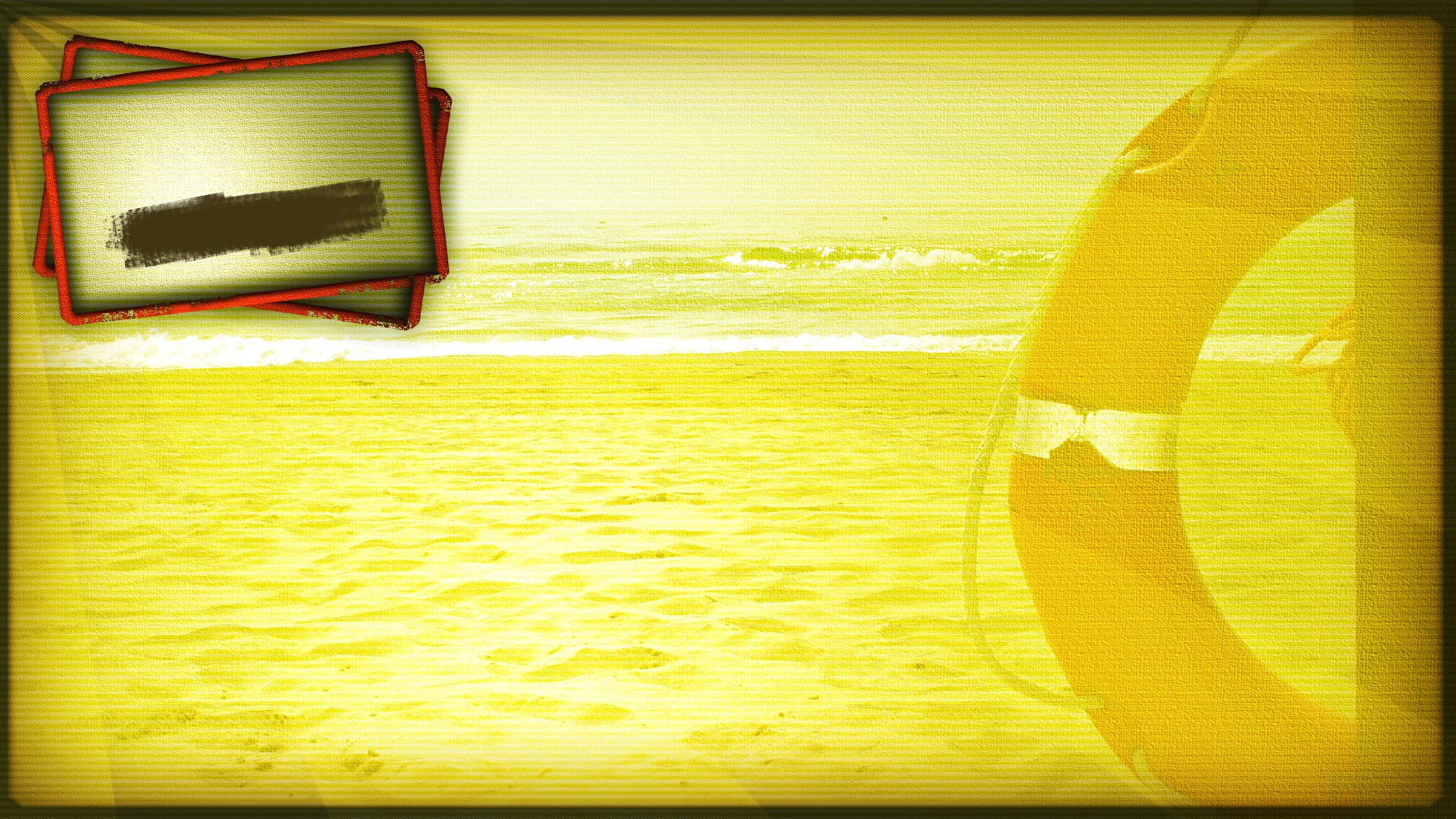 Acceptance
Who’s Going Under?
Chapter 4
Will you allow your young people to 
grow and form their own opinions?
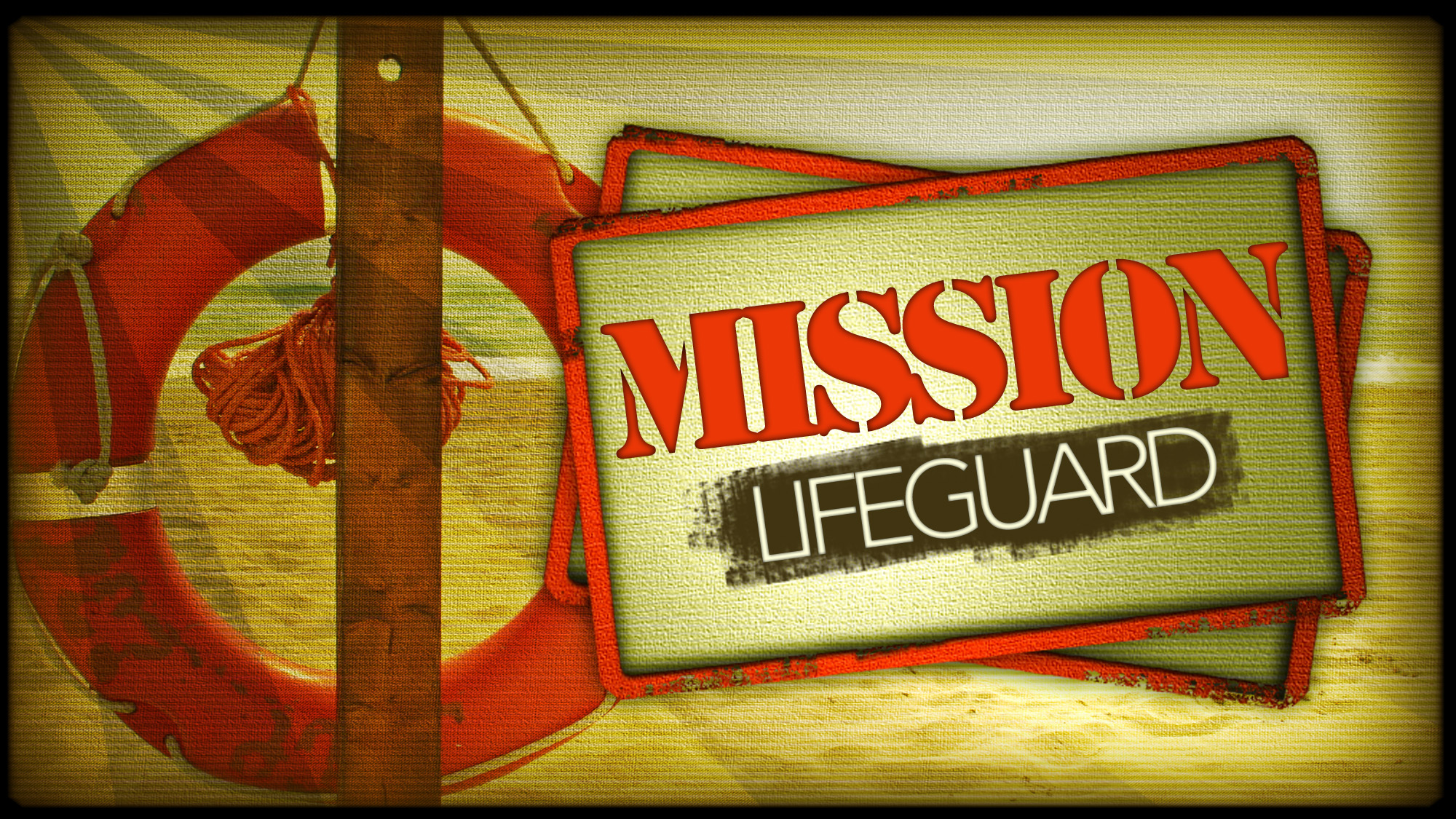